Manual para realizar la inscripción de cursos de Posgrado en SIRIUS
NRC
Es el “Número de Referencia de Curso”. Este número es el que el debes matricular en el sistema y trae consigo la siguiente información:
Materia 	
Curso
Sección
Horario de clases
Aula
Docente
Pasos para Inscripción de cursos a través del autoservicio Web de alumnos
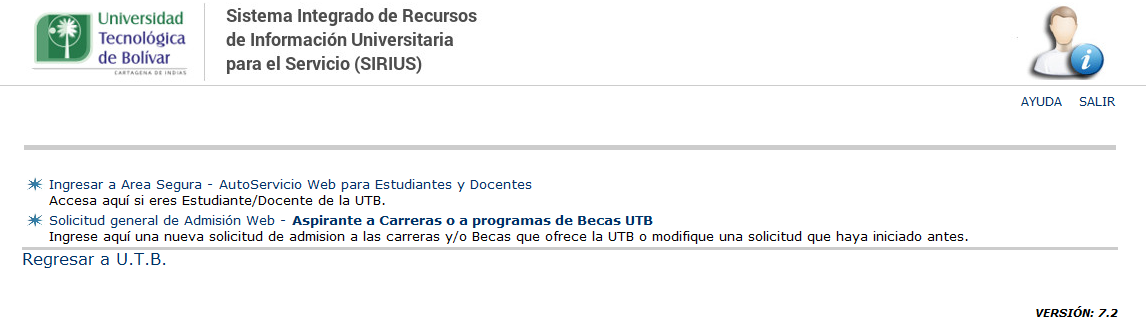 1. Para Ingresar al Servicio Web de alumnos, escoge la opción de Área Segura
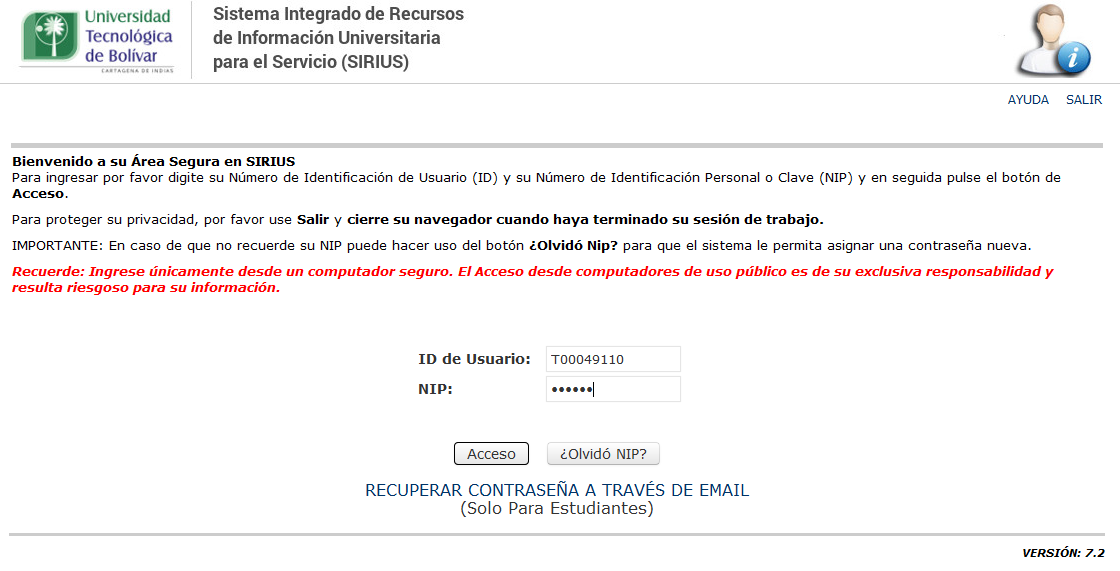 2. Siga las Instrucción que aparecen en el mensaje “Bienvenido a su Área Segura”
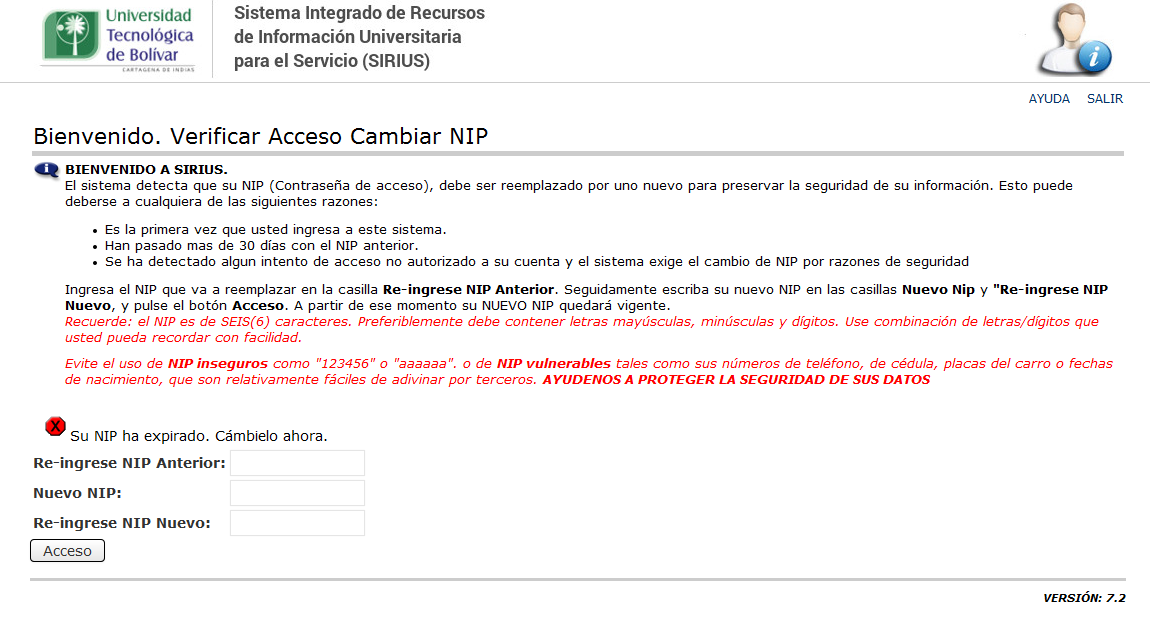 3. Siga las Instrucción que aparecen en el mensaje “Bienvenido a SIRIUS”
4. Siga las Instrucción que aparecen en el mensaje “Verificar Acceso Pregunta y Respuesta Seguridad”
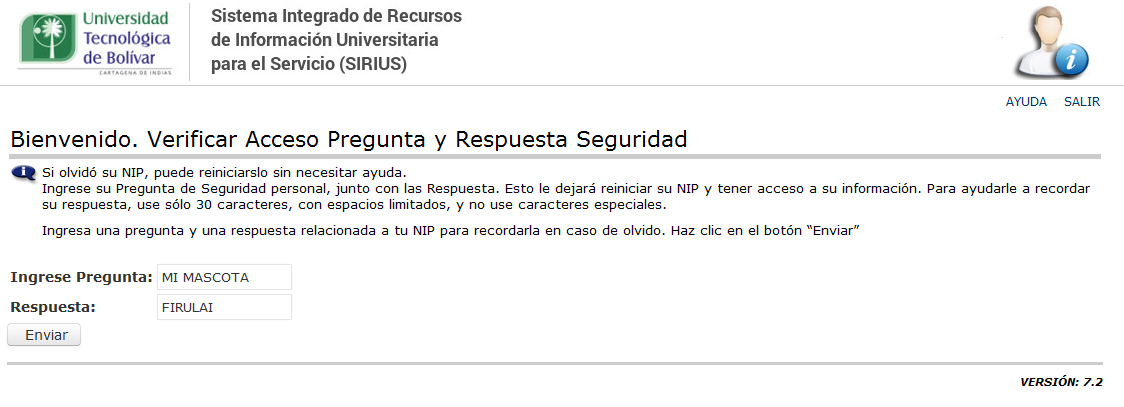 Este es un Ejemplo
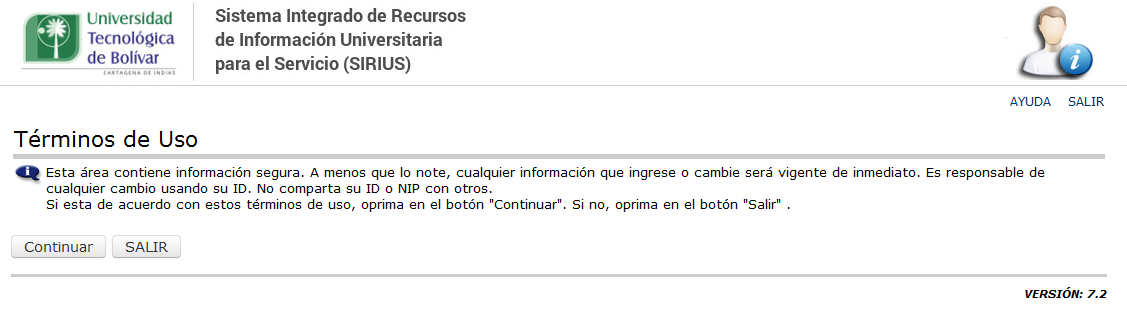 5. A continuación haz clic en el botón “Continuar”, comprometiéndote al buen uso y confidencialidad de tu ID y tu NIP, para evitar que otras personas ingresen a tu cuenta.
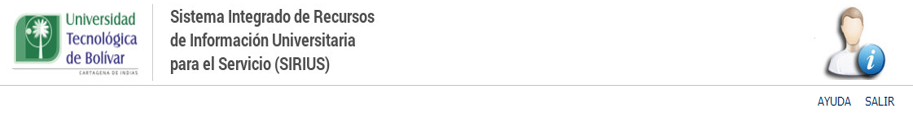 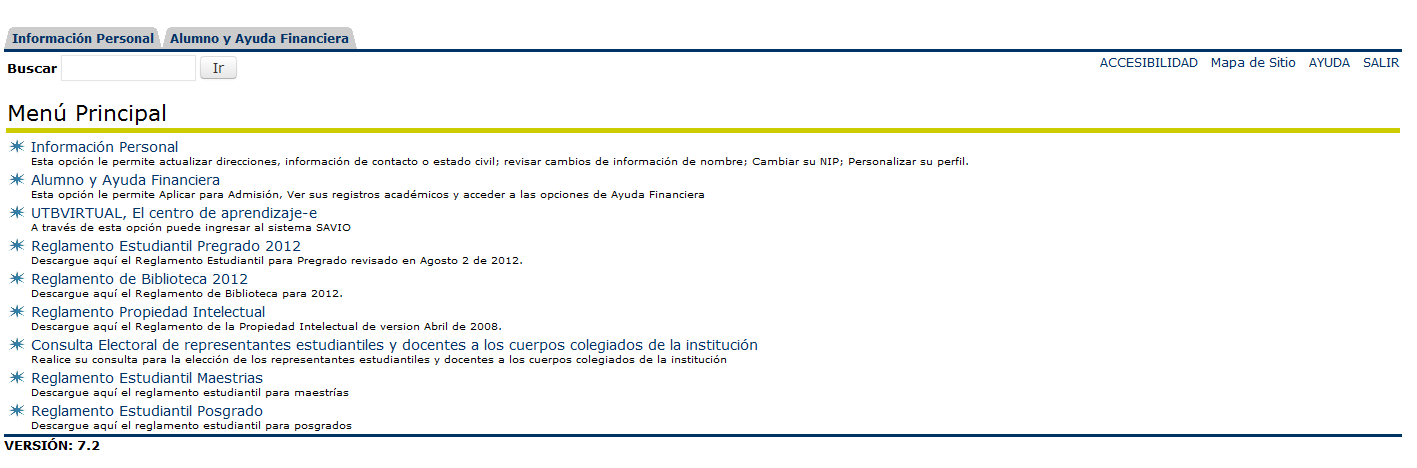 6. Para realizar la Inscripción de tus cursos, escoge la opción “Alumno y Ayuda Financiera” en el Menú Principal.
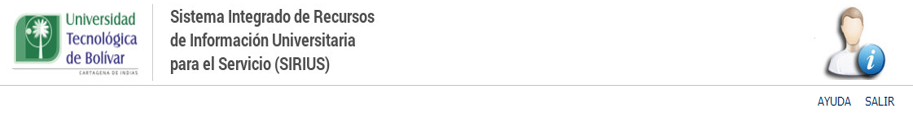 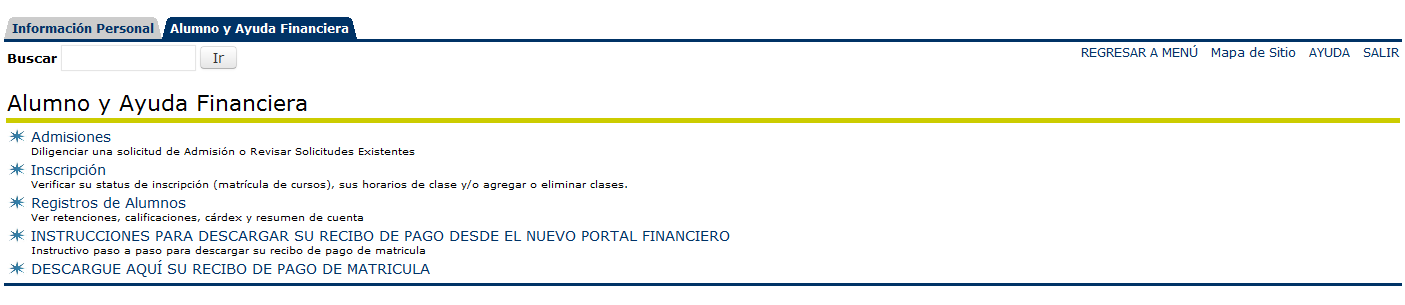 7. Escoge la opción “Inscripción” en el menú de Alumno y Ayuda Financiera..
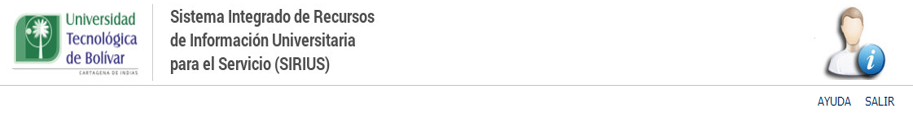 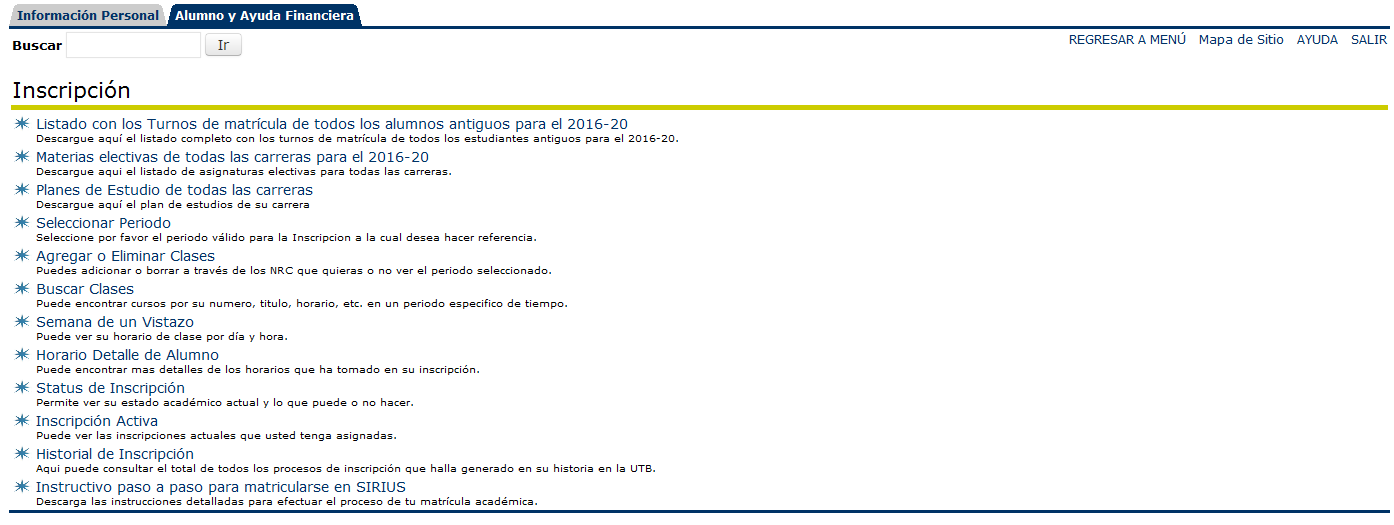 8. Escoge la opción “Agregar o Eliminar Clases” en el menú de Inscripción.
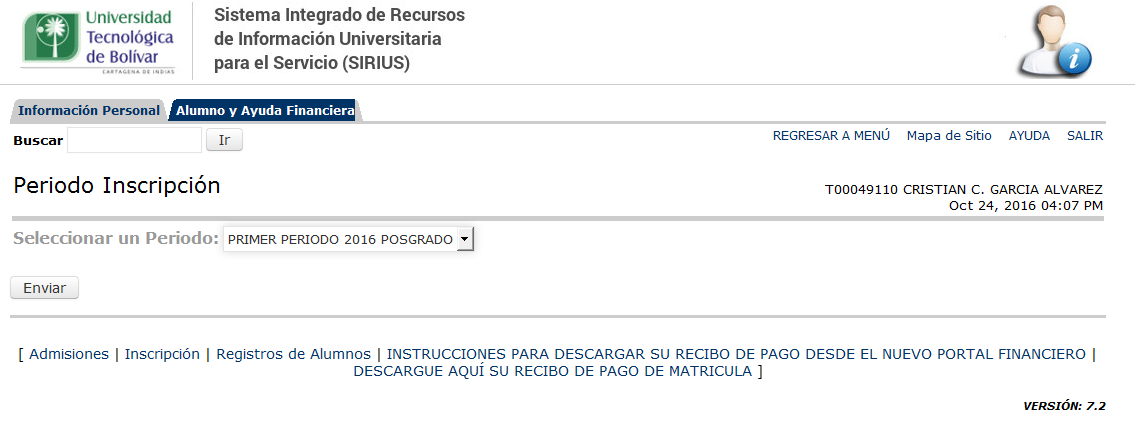 9. Selecciona el Periodo para el cual vas a inscribir tus cursos, y haz clic en el botón “Enviar”.
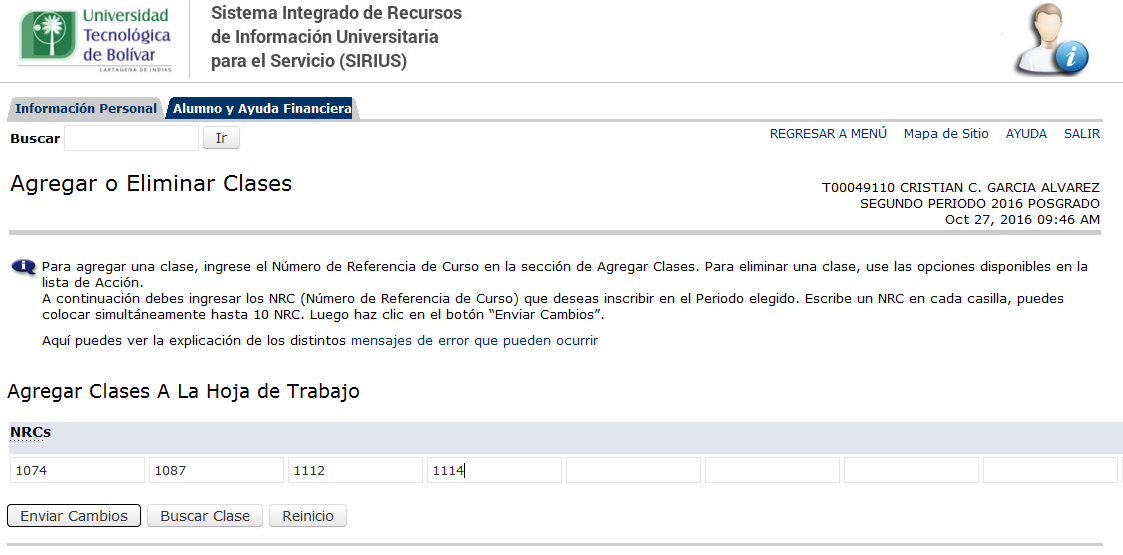 10. Sigue las instrucciones descritas en el mensaje
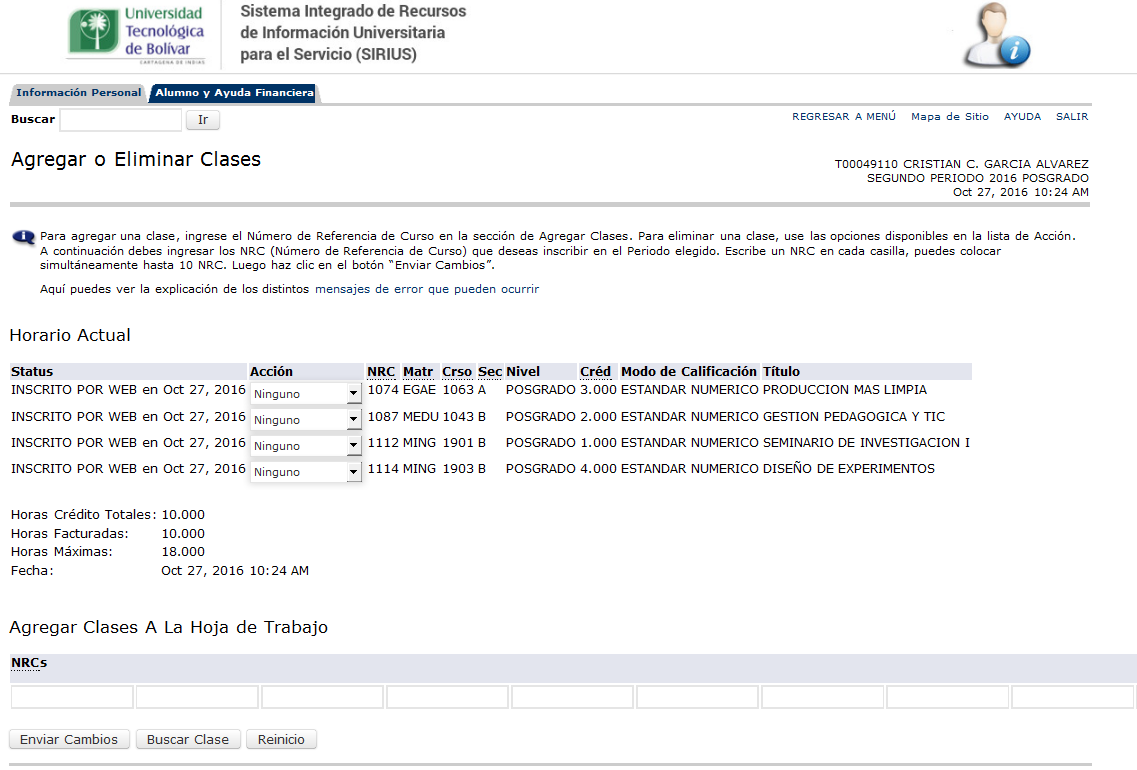 11. Te aparecerá el resumen de los cursos que has inscrito satisfactoriamente
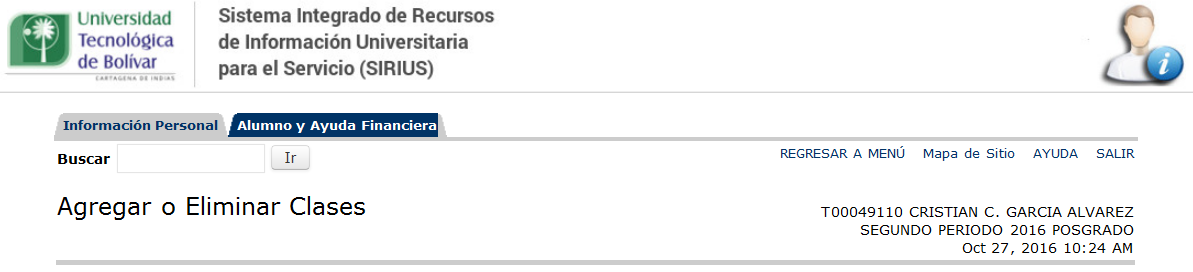 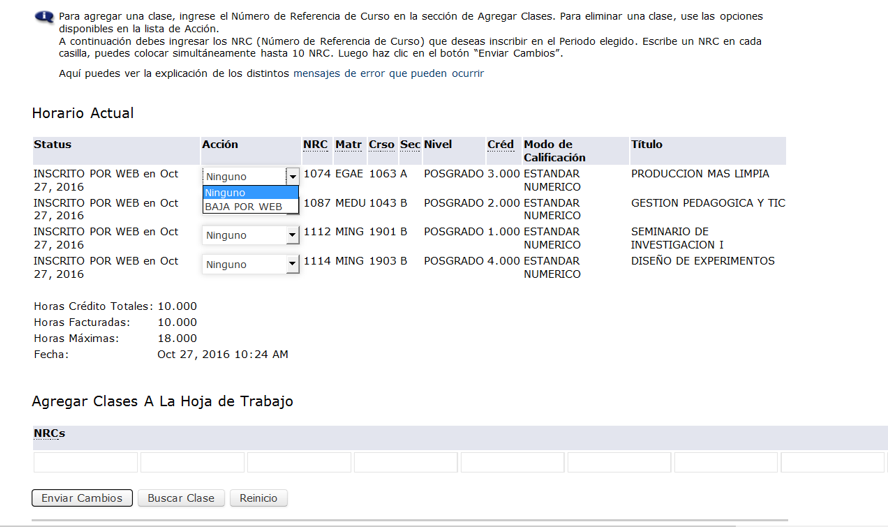 12. Para agregar más cursos, se procede igual que en el Paso 10.
Para eliminar algún curso inscrito, ya sea porque te equivocaste al ingresarlo o porque ya no lo deseas cursar, escoge para ese NRC la opción “BAJA POR WEB ” en la columna Acción. 
Haz clic en el botón “Enviar Cambios”.
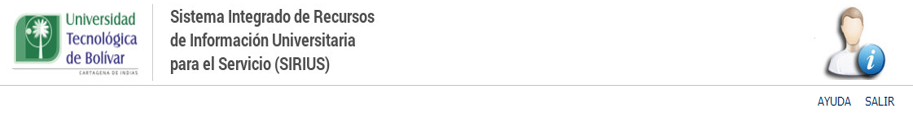 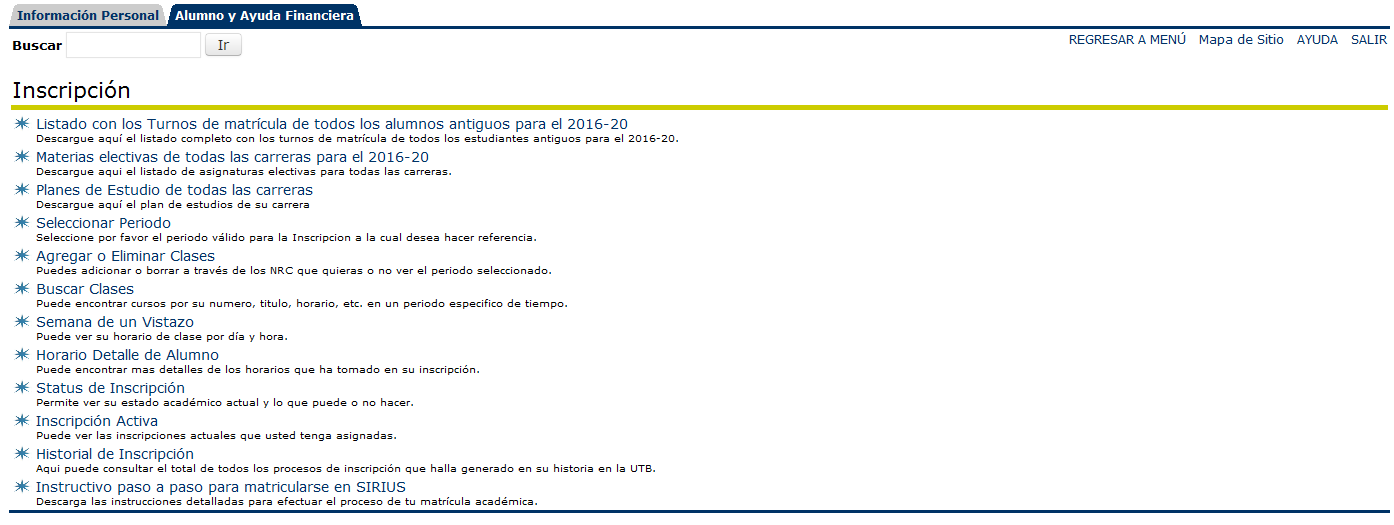 Luego de Inscribir los cursos puedes verificar tu horario por semana, en el menú Inscripción en la opción “Semana de un vistazo”.
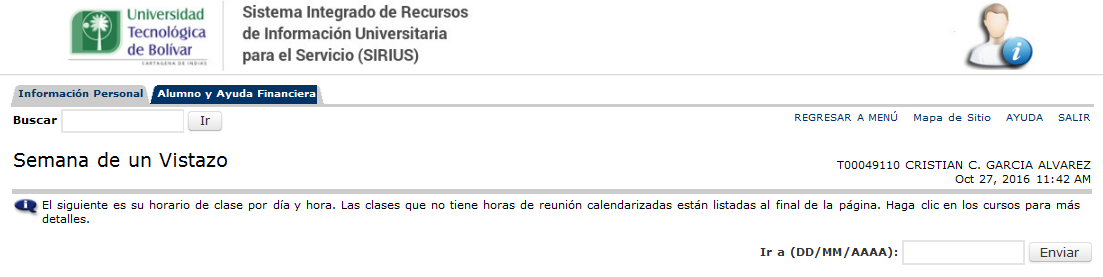 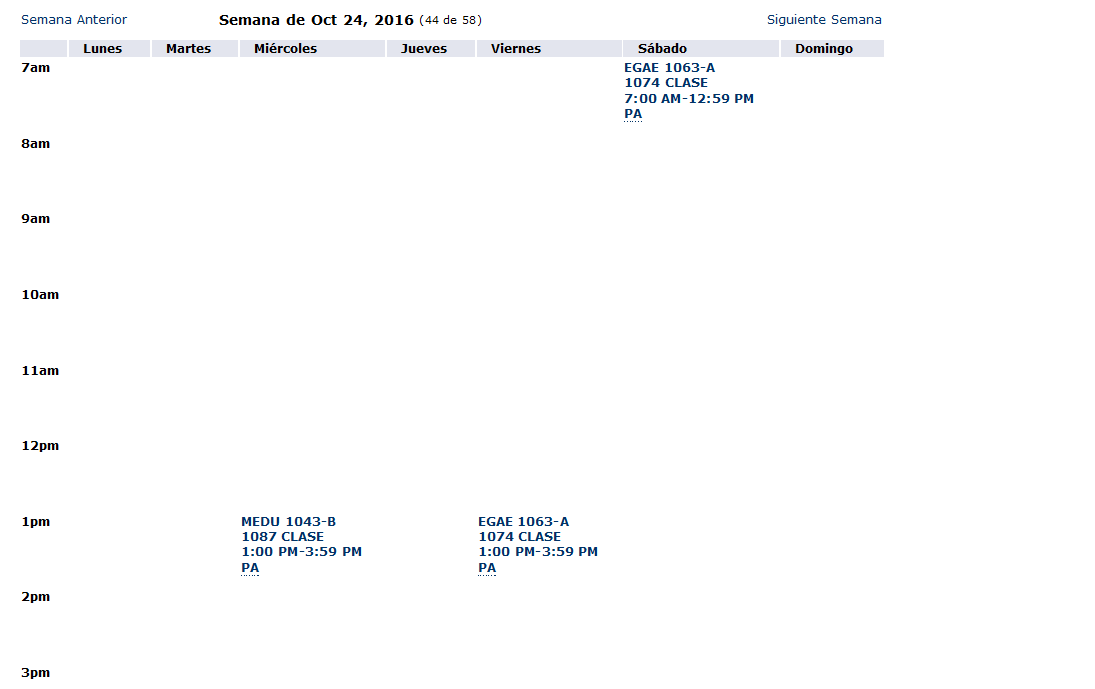 Para terminar y cerrar la sesión solo debes hacer clic en salir
Así podrás ver la programación por semana de los cursos inscritos, si tus cursos tienen horarios diferentes por semana solo debes digitar la fecha en el campo Ir a y hacer clic en enviar para el sistema te muestre el horario de la semana correspondiente a la fecha que digitaste.